Lokales Netzwerk
Kindeswohl
der Jugendämter von Stadt und Landkreis Neuwied

12. Netzwerkkonferenz am 13.10.2022


Einmal arm, immer arm?!
Gründe und Folgen von Kinderarmut in Deutschland
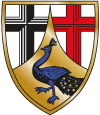 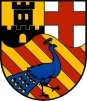 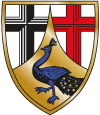 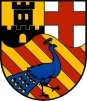 Eröffnung und Begrüßungen (13.45 Uhr)

Achim Hallerbach 
(Landrat)
Franziska Klein, Jan Becker und Daniela Kiefer 
(Netzwerkkoordinatorinnen von Stadt und Kreis Neuwied)

Vortrag

Prof. Dr. Eva M. Schuster
„Einmal arm, immer arm?! 
Gründe und Folgen von Kinderarmut in Deutschland“
 
 -Pause (ca. 15:15- 15:40 Uhr)-

Podiumsgespräch
Netzwerkpartnerinnen vor Ort zum Thema Kinderarmut

Schlusswort
Daniela Kiefer
Einmal arm, immer arm?! Gründe und Folgen von Kinderarmut in Deutschland
Prof. Dr. Eva M. Schuster
Kinderarmut ist Familienarmut
Armut in Deutschland als relative Armut
Gesellschaftliche Risikofaktoren für Kinderarmut
Familientypen und soziale Gefährdungsmerkmale
Folgen von Kinderarmut für die Kinder und die Gesellschaft
Realismus als Zukunftsstrategie
Mitbestimmung als Emanzipationsstrategie
1. Kinderarmut ist Familienarmut
Armut ist Ausgangspunkt wie Ergebnis umfangreicher Ausgrenzungsprozesse
Den Familien fehlen die elementarsten Ressourcen, trotzdem sollen sie das gesamte Spektrum von Familienleistungen erbringen
Positive Zukunftsperspektiven können kaum entwickelt werden: Scham- und Schuldgefühle dominieren den Alltag
Familie ist keine Ressource, die sich beliebig ausbeuten lässt, man muss ihr auch etwas geben
2. Armut in Deutschland als 		relative Armut
Verdopplung der Kinderarmutsquote seit der Hartz-Gesetzgebung
Jedes 5. Kind (21,3%) ist betroffen
Armutsbegriff: Arm ist, wer in einem Haushalt lebt, der Leistungen nach dem SGB II bezieht
Armutsbegriff: Armutsgefährdet ist, wer weniger als 60% des mittleren Einkommens aller Haushalte in Deutschland zur Verfügung hat
2. Armut in Deutschland als relative Armut
Armutsbegriff: Wer weniger pro Tag und Person zur Verfügung hat als 1,9 $ gilt als absolut arm
Relative Armut in zweierlei Hinsicht: 1. Lebens-standard einer bestimmten Gesellschaft und 2. Zeitpunkt, zu dem dieser Lebensstandard vorherrschte
2. Armut in Deutschland als relative Armut
Armut ist in Deutschland dauerhafter als in anderen vergleichbaren Ländern
Zwei Drittel der betroffenen Kinder leben mindestens fünf Jahre in Armut
51% der Kinder leben mehr als zehn Jahre in Armut
Armut in Deutschland ist seit Jahrzehnten auf  konstant hohem Niveau
2. Armut in Deutschland als relative Armut
Derzeitig ist die Armutsquote am höchsten in Berlin und Bremen mit fast 30%; am niedrigsten in Bayern mit 6,6%
In Rheinland-Pfalz leben 11,3% der Kinder in Armut; in Neuwied sind es 11,3%
In Deutschland sind 2,8 Mio. Kinder arm oder armutsgefährdet
3. Gesellschaftliche Risikofaktoren 	für Kinderarmut
Arbeitslosigkeit, insbesondere langzeitige
Geringes Arbeitseinkommen, insbesondere bei gering qualifizierten Arbeitnehmer*innen
Teilzeitarbeit bei Alleinerziehenden
Wandel der Familienformen
Neu: Corona-Maßnahmen als Armuts-kalaysator
4. Familientypen und soziale 	Gefährdungsmerkmale
Besonders betroffen:
Ein-Eltern-Familien, die Leistungen nach dem SGB II beziehen (42,2%)
Familien mit drei und mehr Kindern und Jugendlichen (19,1)
Familien mit Migrationshintergrund und vielen, vor allem kleinen Kindern
4. Familientypen und soziale 	Gefährdungsmerkmale
Zusammenfassend kann gesagt werden: 
Kinder zu haben, ist in Deutschland das zentrale Armutsrisiko
Je jünger das Kind ist, desto größer das Risiko
In allen Haushalten steigt die Armuts-betroffenheit mit der Anzahl der Kinder
4. Familientypen und soziale 	Gefährdungsmerkmale
Besonders risikogefährdet:
alleinerziehend
bildungsfern
Migrationshintergrund
mehr als drei Kinder
Lebensort ist ein sozial belastetes Quartier
Merkmalskombinationen potenzieren Dauer und Ausmaß der Armut
Folgen von Kinderarmut für die Kinder und die Gesellschaft
Armut ist nicht nur ein Problem materieller Einschränkungen. Es geht um eine Mangelsituation, die sich in alle Lebensbereiche des Kindes drängt und manifestiert:
Armut verschärft alle anderen Problembereiche 
Belastet auch problemfreie Bereiche des Familienlebens
Armut begrenzt, beschämt und bestimmt das Leben von Kindern mit weitreichenden Folgen
Folge: Armut begrenzt
Kinder
haben seltener einen Rückzugsort zum Lernen
sind in ihrer Mobilität eingeschränkt
haben öfter keinen Computer mit Internet
können selten neue Kleidung kaufen
können kaum etwas mit Freunden unternehmen, was Geld kostet
erhalten seltener Taschengeld, können nicht in Urlaub fahren
... begrenzt
kommen aus ihrer eigenen Lebenswelt, ihrem Umfeld nicht heraus
können oft nicht auf Klassenfahrt
machen keinen Schulaustausch mit
Folge: Armut beschämt
Kinder
können seltener Freunde mit nach Hause bringen
sie schämen sich (ihrer Wohnung, der Ausstattung, des Angebots an Essen und Trinken, der Kleidung)
schlagen Einladungen zum Geburtstag aus, weil sie kein Geschenk haben oder selbst keinen Geburtstag mit Freunden feiern können
müssen stigmatisierende Anträge stellen oder melden sich krank oder fahren nicht mit
...beschämt
schneiden im sozialen Vergleich der Altersgruppe schlechter ab
haben seltener statushöhere Freunde oder die Freunde, die sie gerne hätten
werden deutlich häufiger in der Schule gemobbt und erleben signifikant mehr Gewalt durch Gleichaltrige
erfinden Ausreden, wenn sie nichts mit Freunden machen können, weil sie kein Geld haben
Folge: Armut bestimmt das Leben
Kinder
fühlen sich in der Gesellschaft allgemein unsicherer
werden häufiger ausgegrenzt, gehänselt und erleben Gewalt, ihr Selbstwertgefühl ist gering
können nicht für ihre Wünsche sparen
sind häufiger von gesundheitlichen Beeinträch-tigungen betroffen, neigen stärker zu riskantem Gesundheitsverhalten
leiden häufiger unter sozialen u. psychischen Belastungen
...bestimmt das Leben
haben geringere Bildungschancen, werden bei gleichen Leistungen schlechter bewertet
Nur 25% der Jugendlichen erreichen ein höheres Bildungsniveau
ziehen sich eher von ehrenamtlichen und politischen Aktivitäten zurück, fühlen sich weniger zugehörig in der Gesellschaft können weniger als andere Kinder an kulturellen und sozialen Aktivitäten teilnehmen
... bestimmt das Leben
Kinder mit Armutserfahrungen erleben starke Einschränkungen der Entwicklungs-möglichkeiten mit der Gefahr der Verstetigung der Armutsdauer und späterer Einkommens-armut
Für die Kinder bedeutet ein Leben in Armut eine unverschuldete, oft lebenslange Einengung von Möglichkeiten
6. Realismus als Zukunftsstrategie
Fachverbände fordern drei konkrete Schritte
Wir brauchen eine gesellschaftliche Debatte darüber, welche finanzielle Absicherung wir Kindern  zur Verfügung stellen wollen, und damit verbunden eine realistische Ermittlung des Existenzminimums (auch im Sinne der sozialen und kulturellen Teilhabe) von Kindern 
Wir brauchen den Abbau von Ungerechtigkeiten in der Familienförderung
... als Zukunftsstrategie
3. Wir brauchen die einfachere Gestaltung und leichtere Zugänglichkeit von Leistungen
Hierzu gehört auch die Forderung nach nur einer Stelle, bei der Leistungen für Kinder und ihre Familien abgerufen werden können
...als Zukunftsstrategie
Ursachen von Bildungsungleichheit durch das dreigliedrige Bildungssystem
Das System der frühen Auslese muss überwunden werden
„Im deutschen Schulsystem gibt es mehr Abstiege als Aufstiege zu verzeichnen. Dabei steigen Jugendliche aus armutsgefährdeten Haushalten deutlich häufiger ab und deutlich seltener auf“ (5. Armuts- u. Reichtums-bericht der Bundesregierung)
Mitbestimmung als 	Emanzipationsstrategie
Gemeint ist die umfassende soziale Teilhabe als Beteiligung der Kinder und Jugendlichen an ihrem ureigenen Alltag 
1. Kinder werden konsequent bei der Ausgestaltung von Unterstützungsleistungen einbezogen
 So können Unterstützungslücken identifiziert werden
 Die Gefahr wird minimiert, dass die Leistungen an den Bedürfnissen der Kinder vorbei gehen
... als Emanzipationsstrategie
2. Die Beteiligung ist ein Prozess, der zur Stärkung der Persönlichkeit beiträgt und die Armutsfolgen abschwächt
Kinder lernen, dass ihre Meinung etwas zählt, dass sie Einfluss nehmen können
Die Verbesserung der Selbstwirksamkeit kann helfen, dass negative Überzeugungen sich nicht verfestigen
... als Emanzipationsstrategie
„Die Erfahrung, dass man gehört wird, führt dazu, dass man gehört werden will, von sich überzeugt ist und aktiv am Geschehen teilhat“ (Kinderreport 2018)
Kinder, denen Partizipationsmöglichkeiten offen stehen, haben ein höheres Selbstwertgefühl und setzten sich stärker für ihre Belange ein
Sie sind besser in der Lage, aktiv nach Gestaltungsmöglichkeiten zu greifen, die ihnen in Institutionen, ihrem Netzwerk, ihrem Sozialraum oder über Kontakte zu Gleichaltrigen geboten werden
...als Emanzipationsstrategie
Armut hat Folgen für jeden einzelnen jungen Menschen – heute wie in Zukunft
Armut hat aber auch Folgen für die ganze Gesellschaft, nicht nur mit Blick auf die Kosten in den Sozialsystemen, sondern auch für den gesellschaftlichen Zusammenhalt und die Stabilität der Demokratie
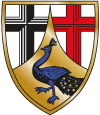 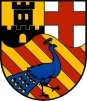 - Pause -
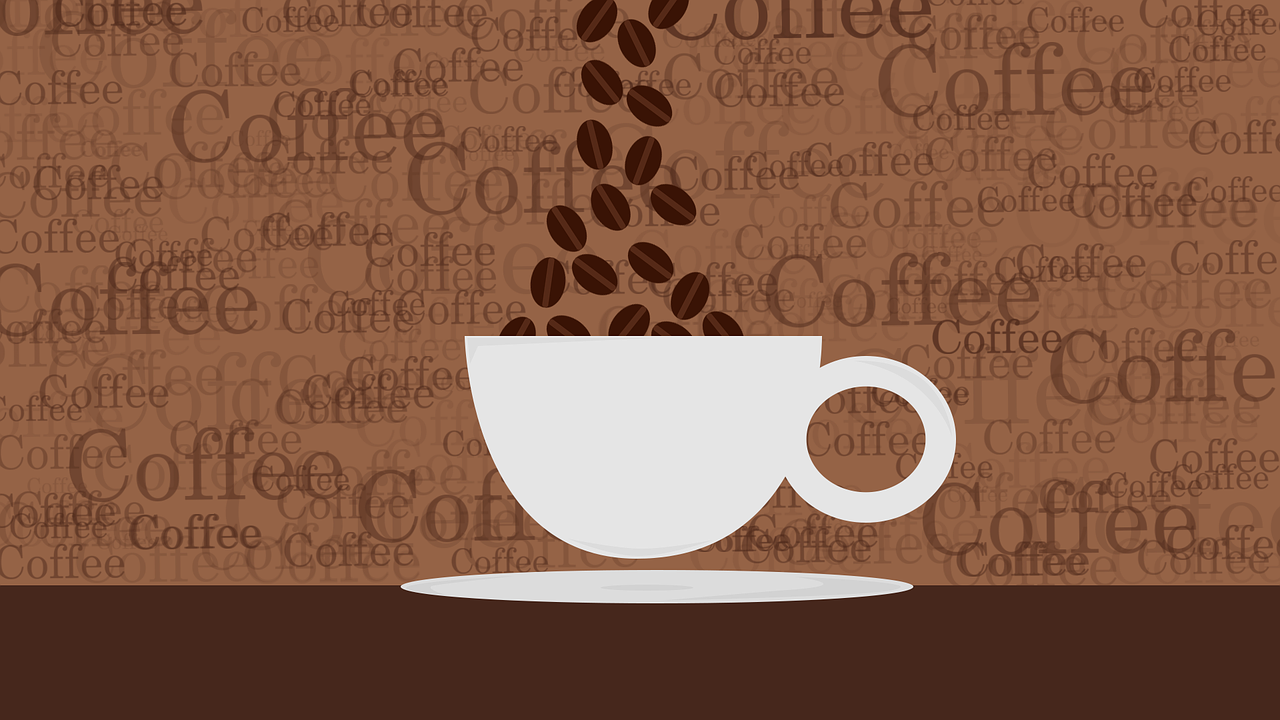 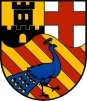 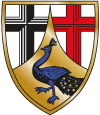 Podiumsgespräch

Wir begrüßen:
Frau Mehler, Leiterin ASD Kreisjugendamt Neuwied
Frau Bogdanski, Koordinatorion Schulsozialarbeit Stadt Neuwied
Frau Schuster, Professorin a.D.
Frau Stertz, Vorstand Kinderschutzbund Neuwied
Frau Adrian, TAFEL und CARLA (Caritas Neuwied)
Frau Hoffmann- Blum, Leiterin der Schwangerenberatung der Diakonie
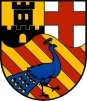 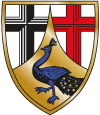 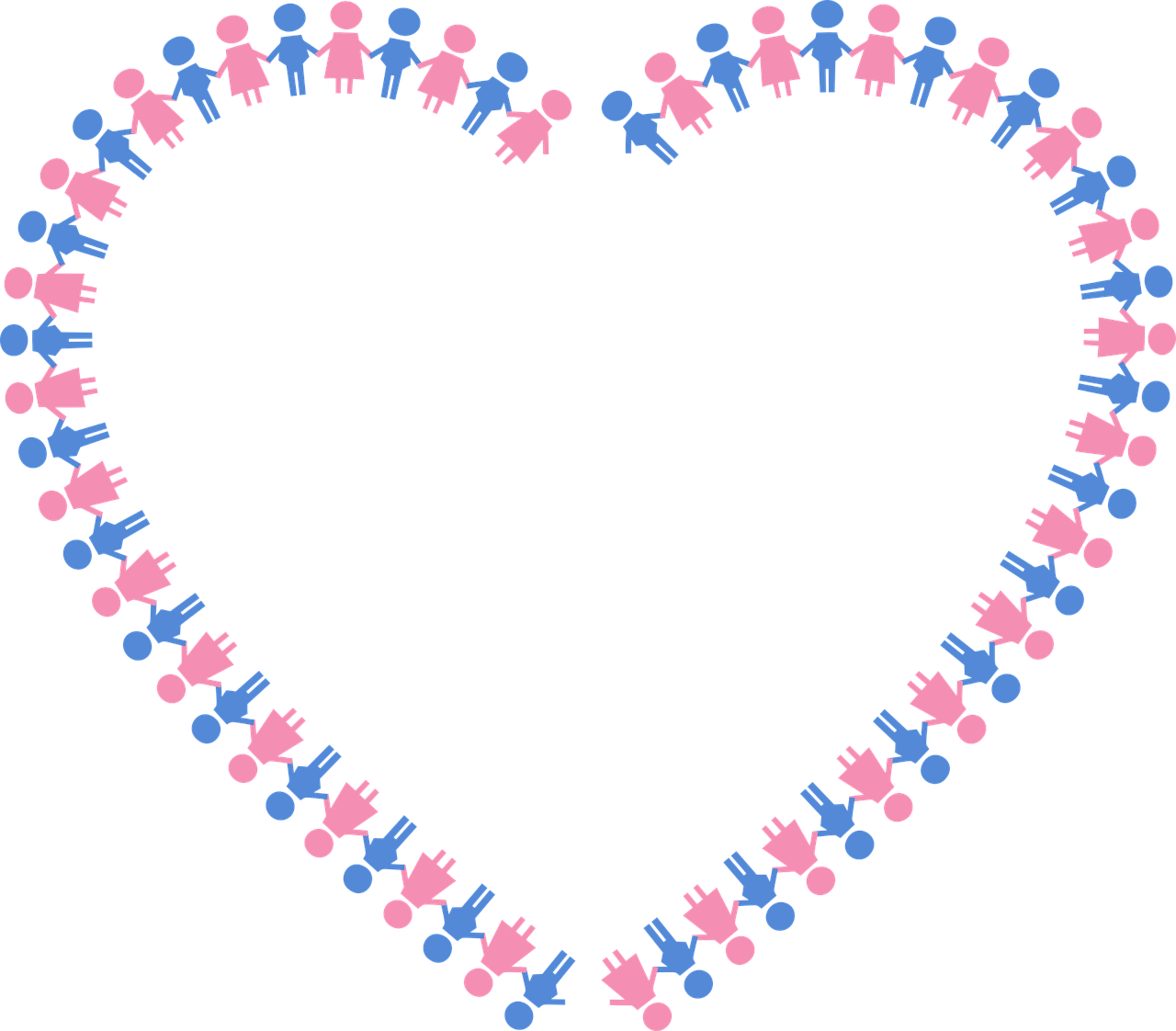 Vielen Dank & 
Aufwiedersehen